Вооружённые силы России
сегодня
К дню Защитника Отечества
Сухопутные войска
Танк Т-34
Военно-воздушные войска РФ
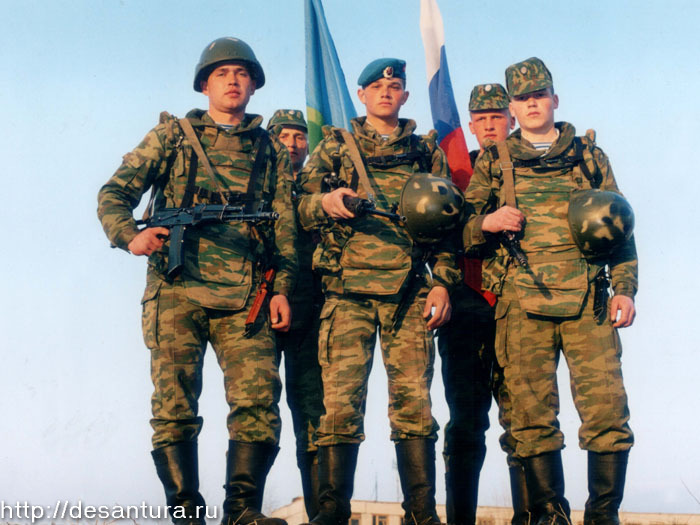 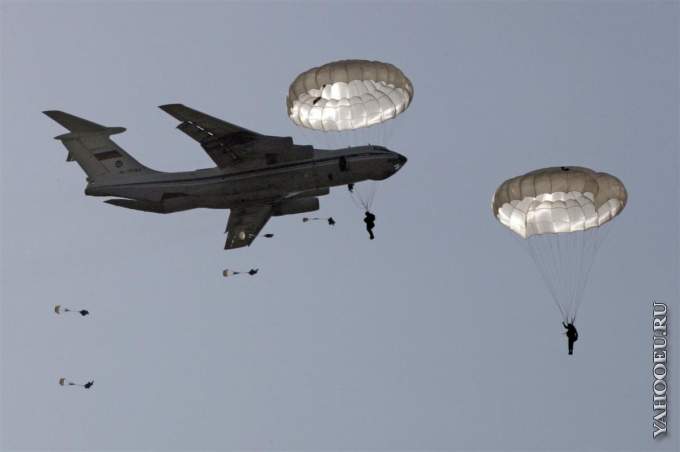 Вертолёты
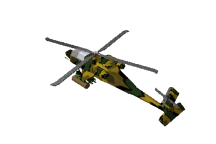 Самолёты
Военно-морской флот РФ
Слава Армии родной!